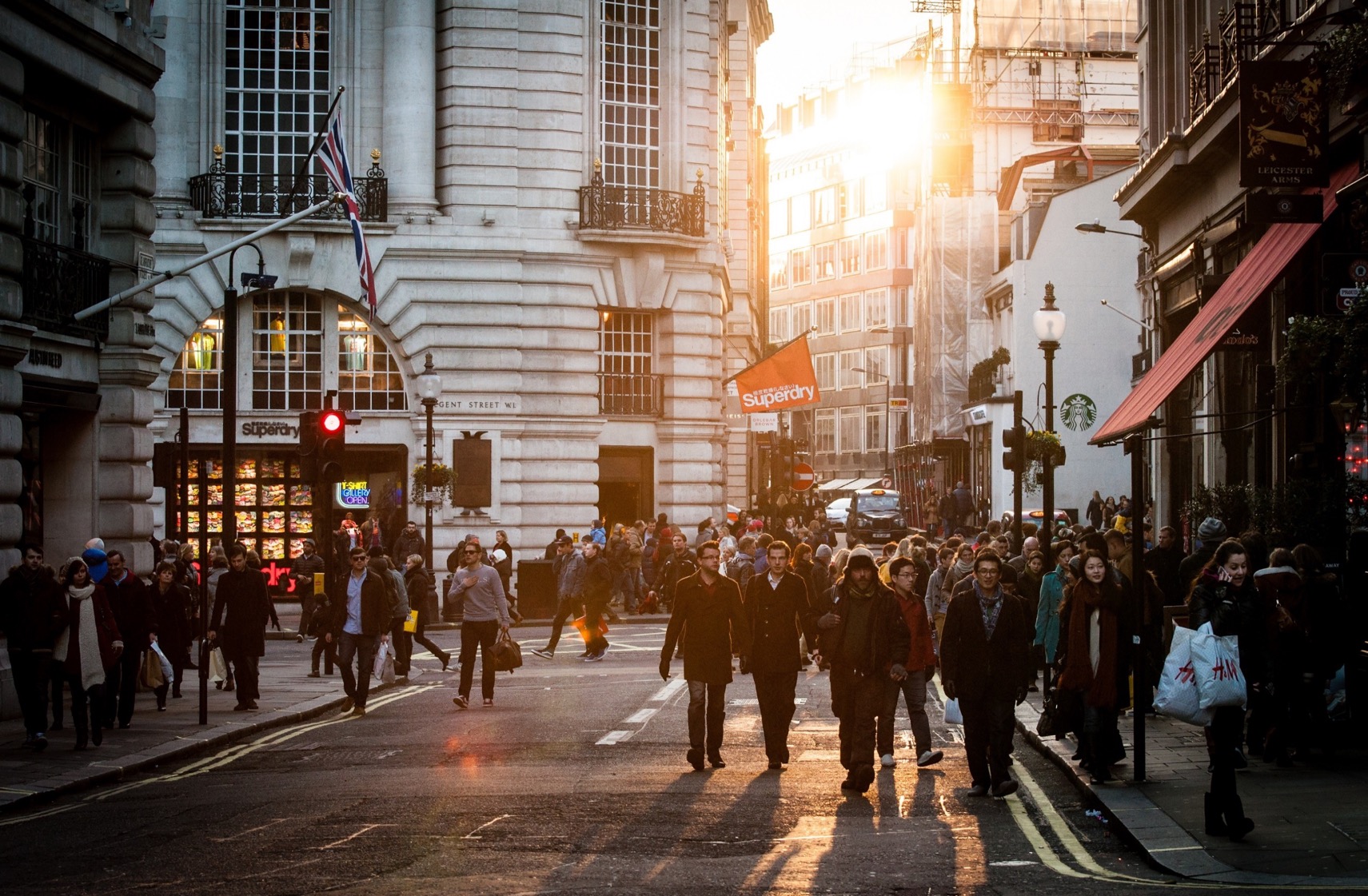 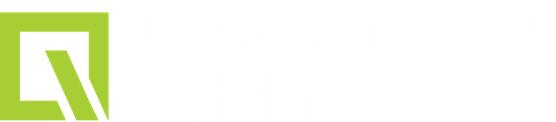 Anglický
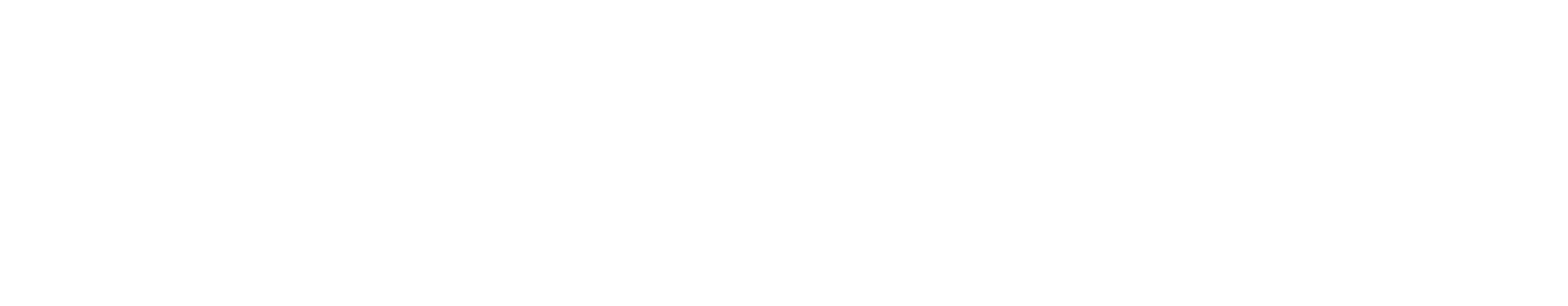 jazyk
Bc. Zuzana Slavíková
4A Grammar: can, could, be able to
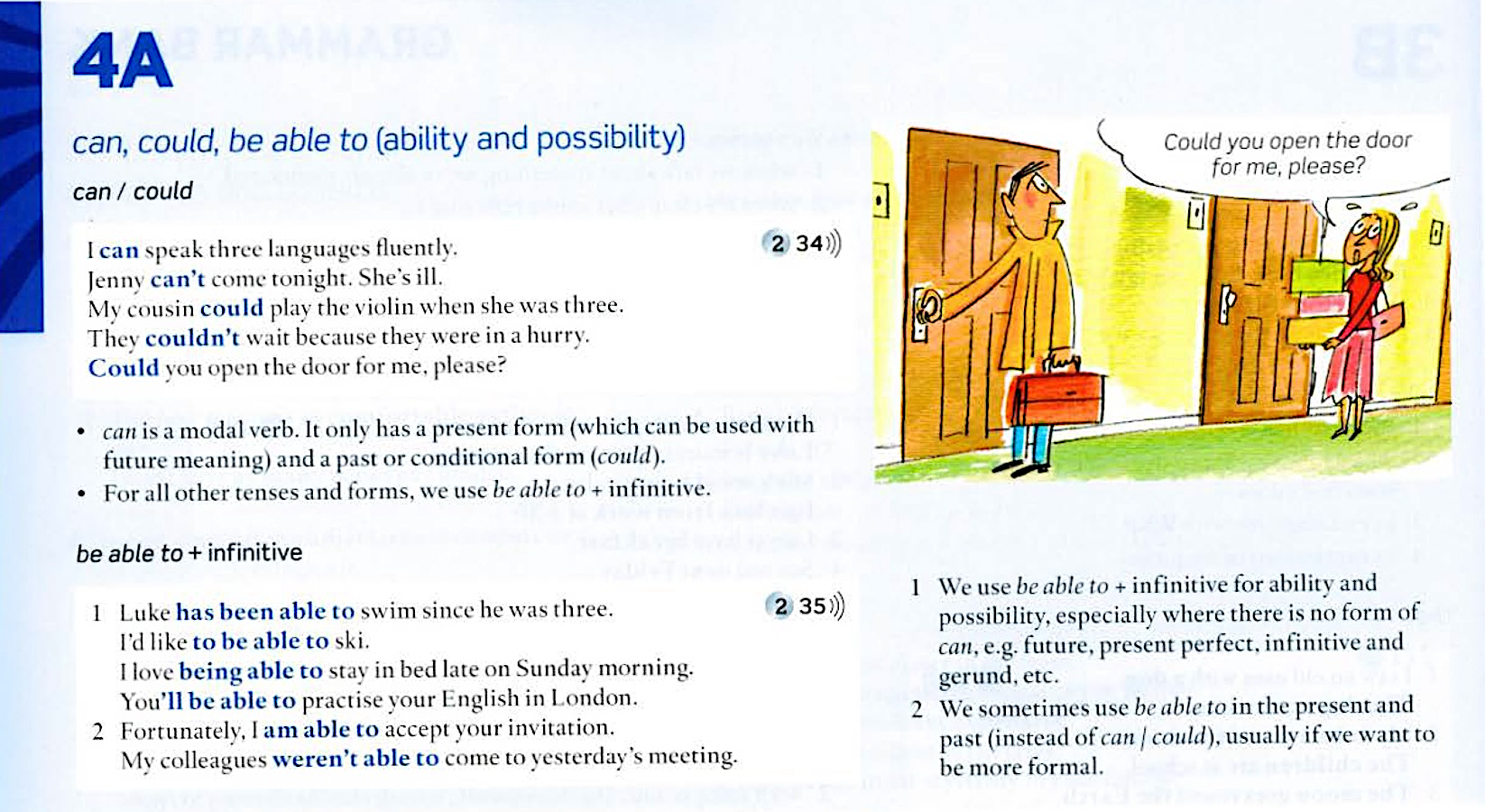 Student’s Book: p. 138
2
4A Vocabulary
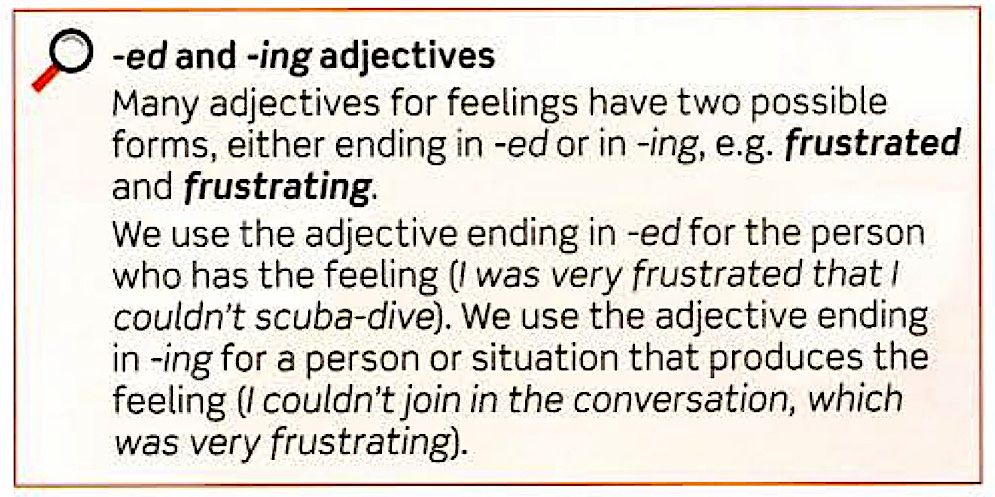 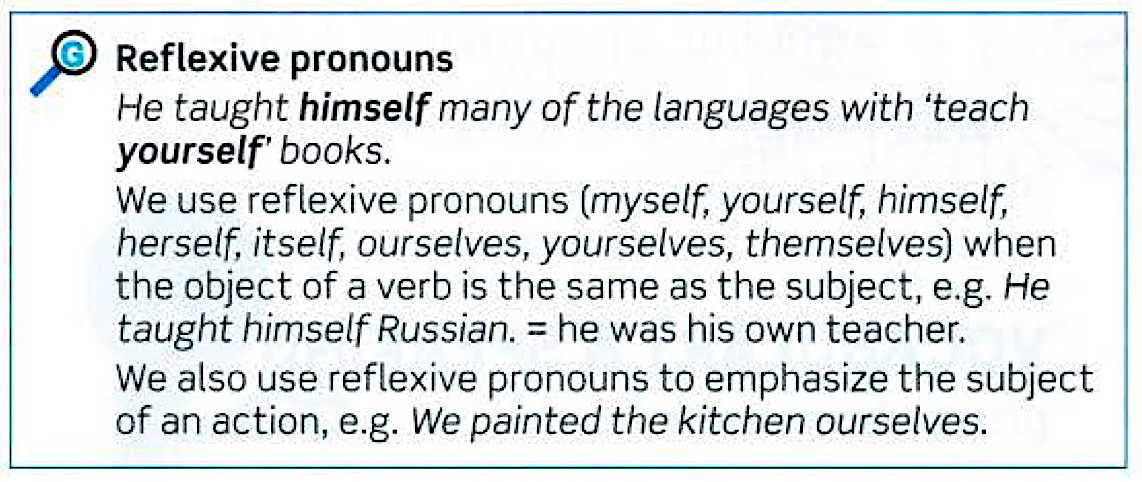 3
Dnešní lekce
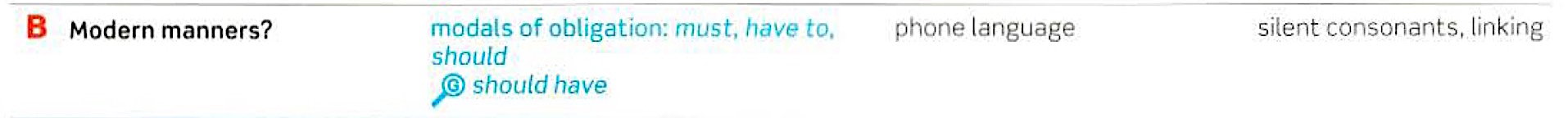 4
Obsah lekce
5
4B Grammar
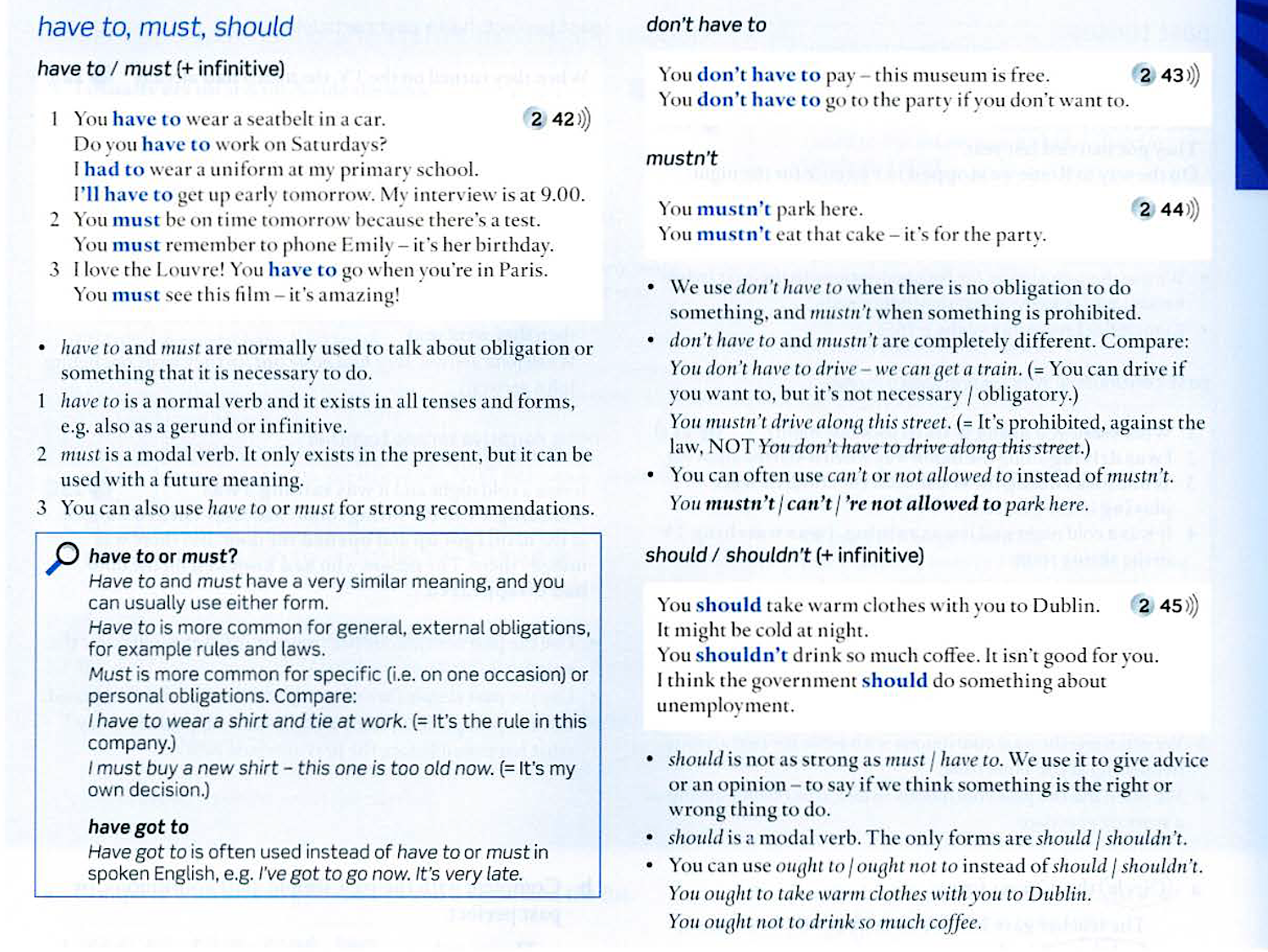 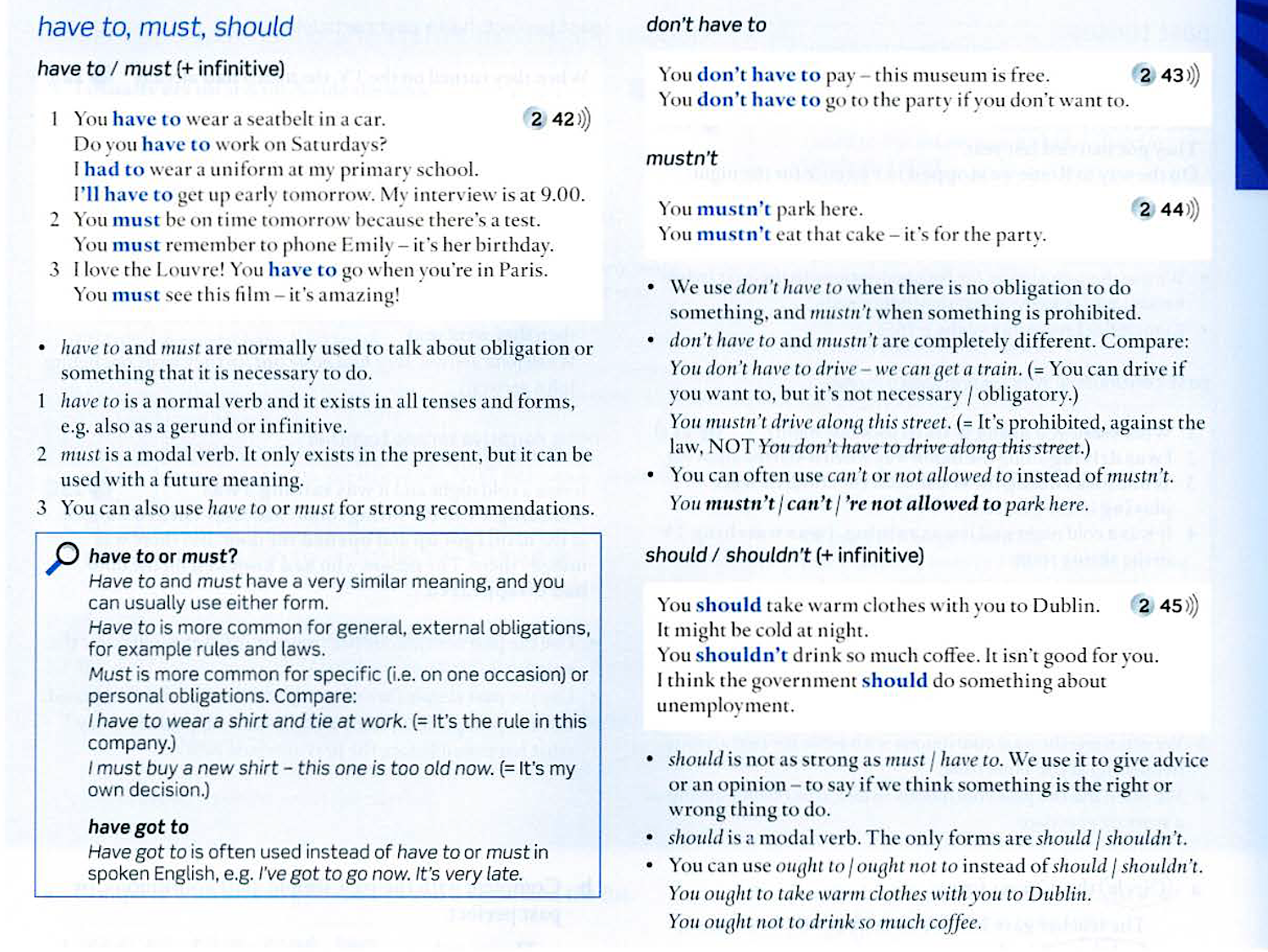 6
4B Grammar
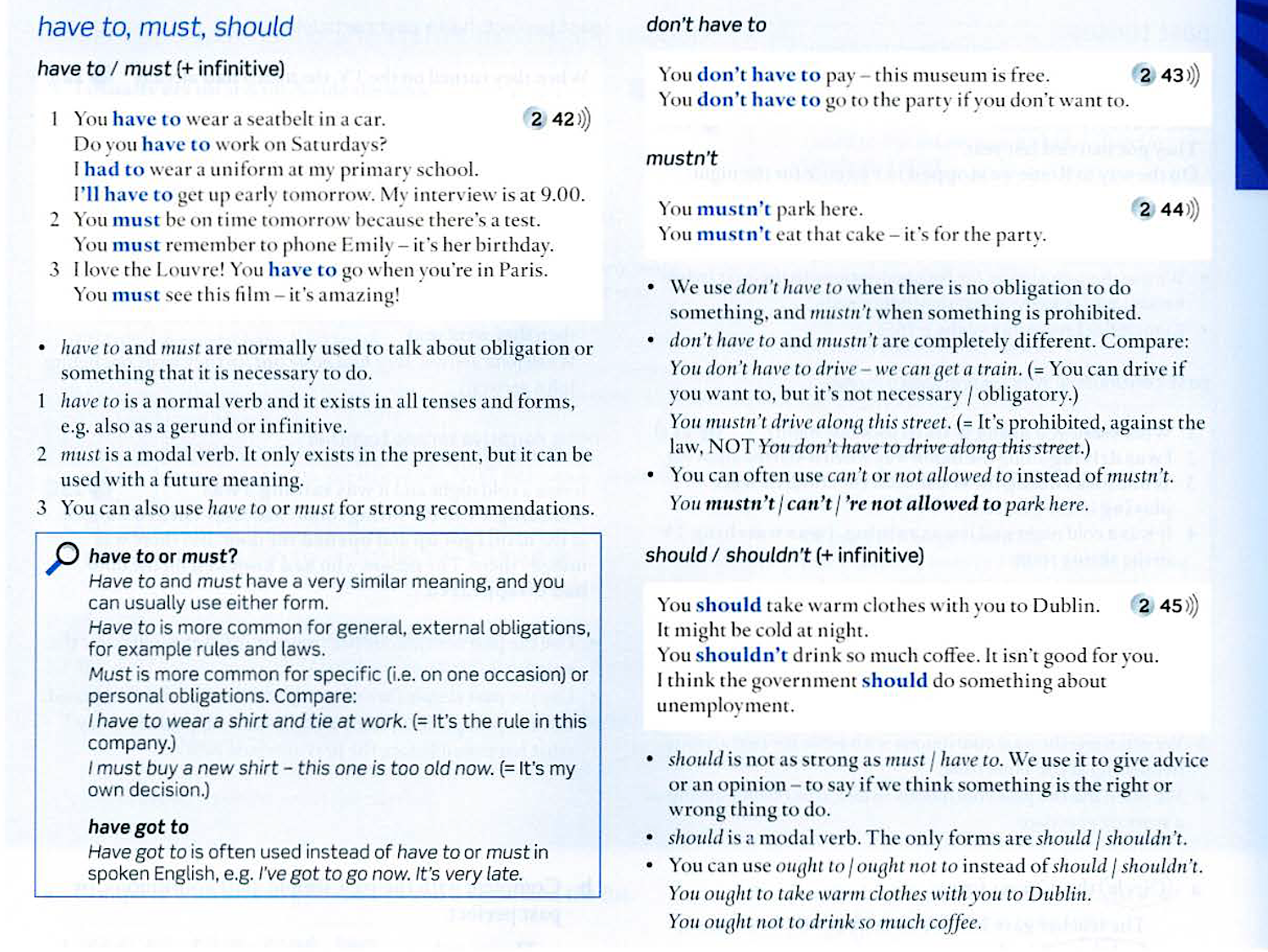 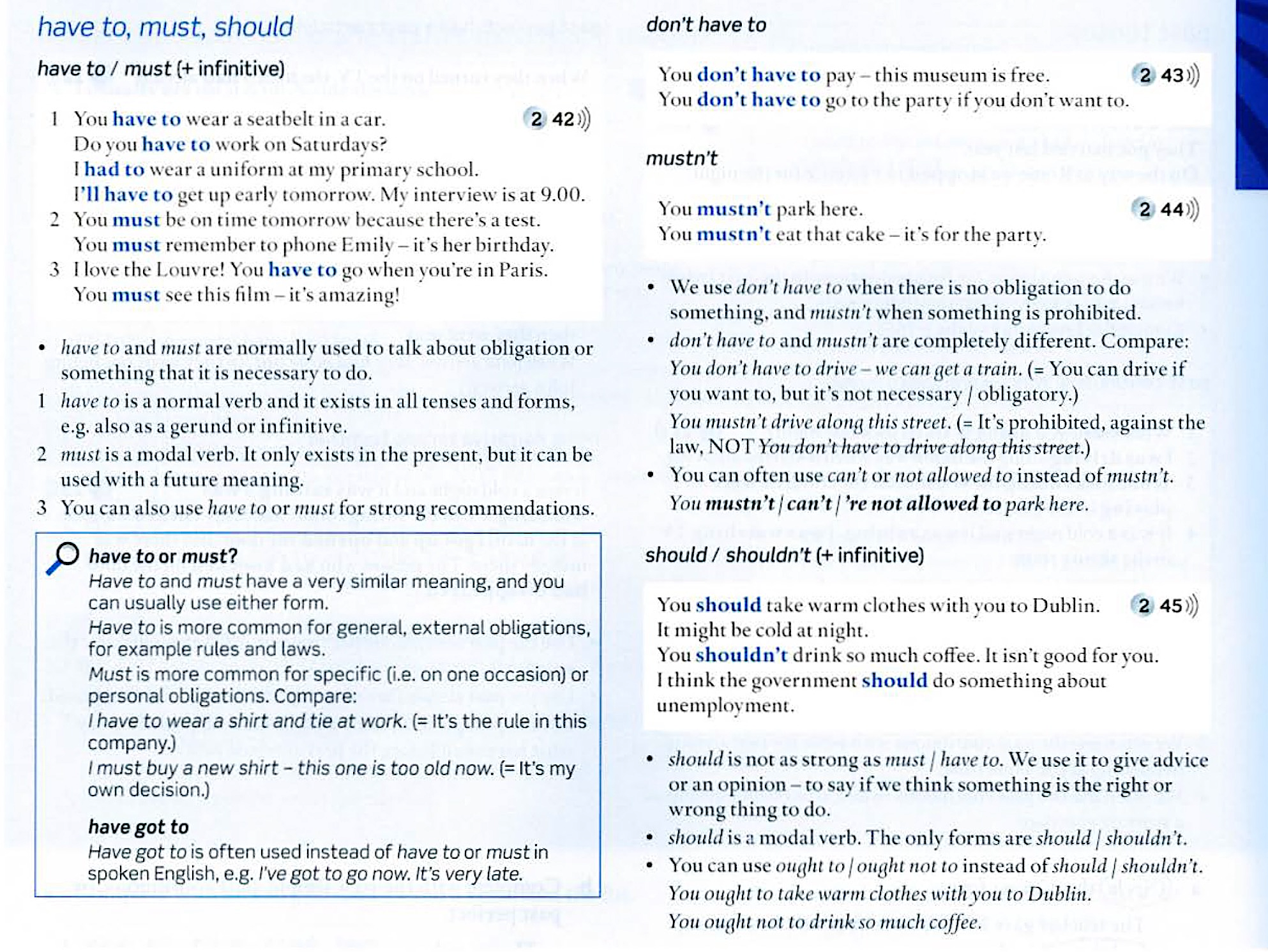 7
4B Pronunciation
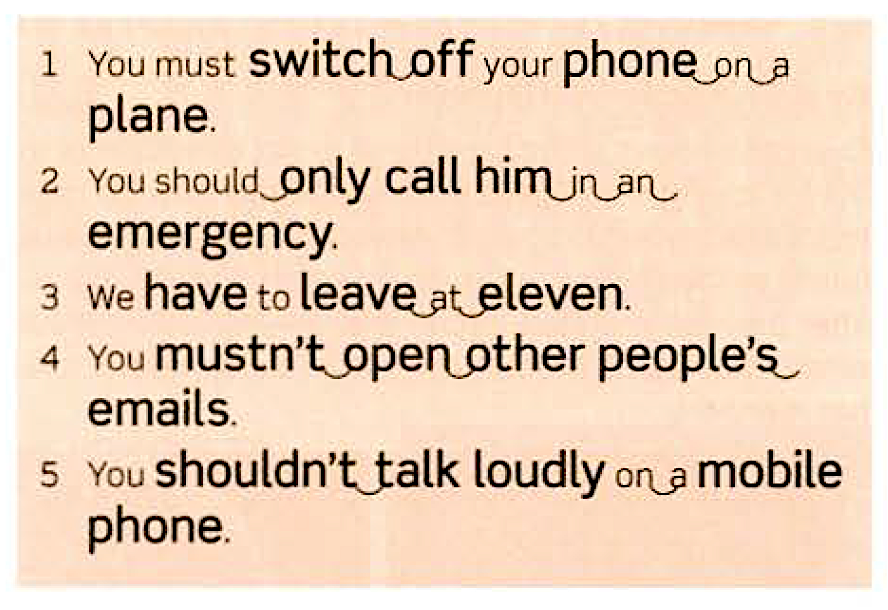 8
4B Vocabulary
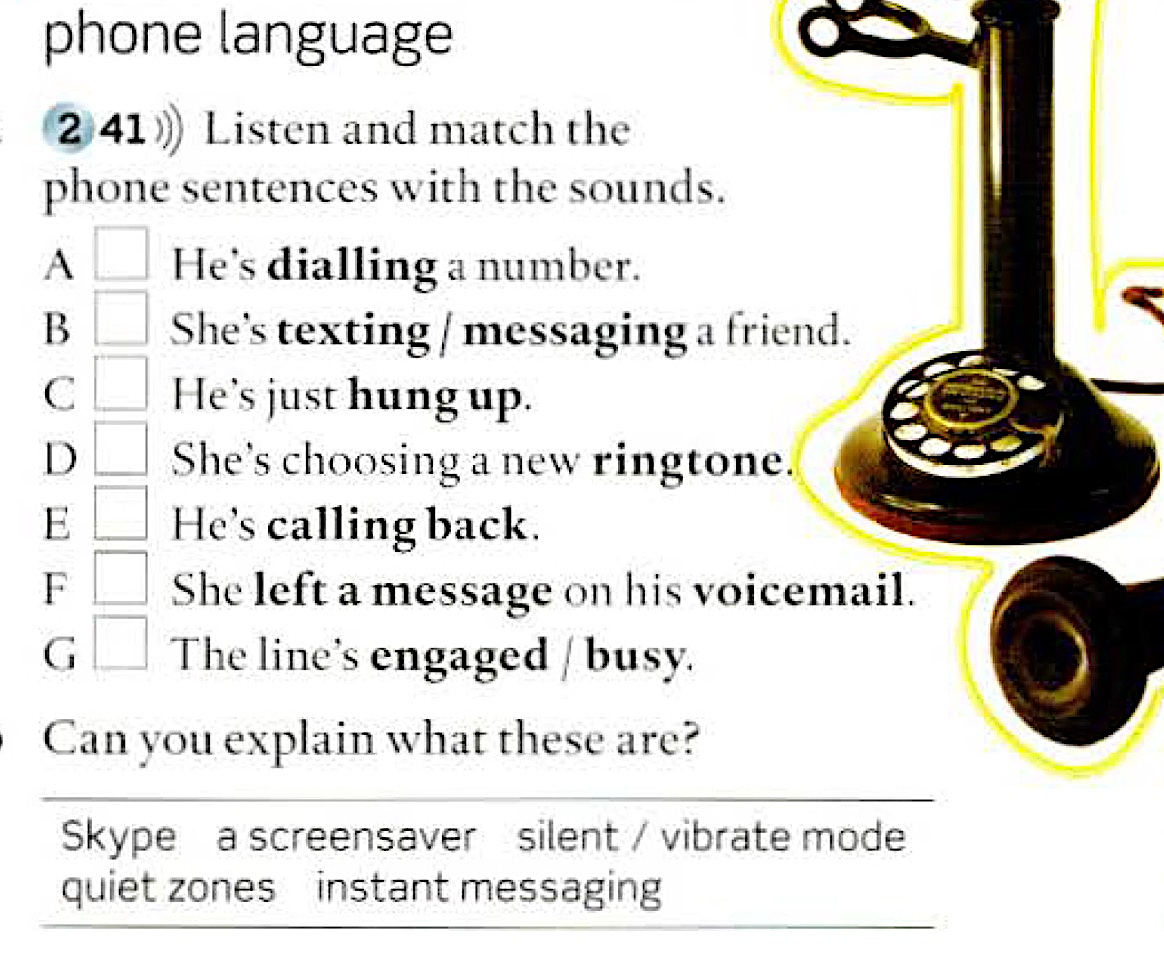 9
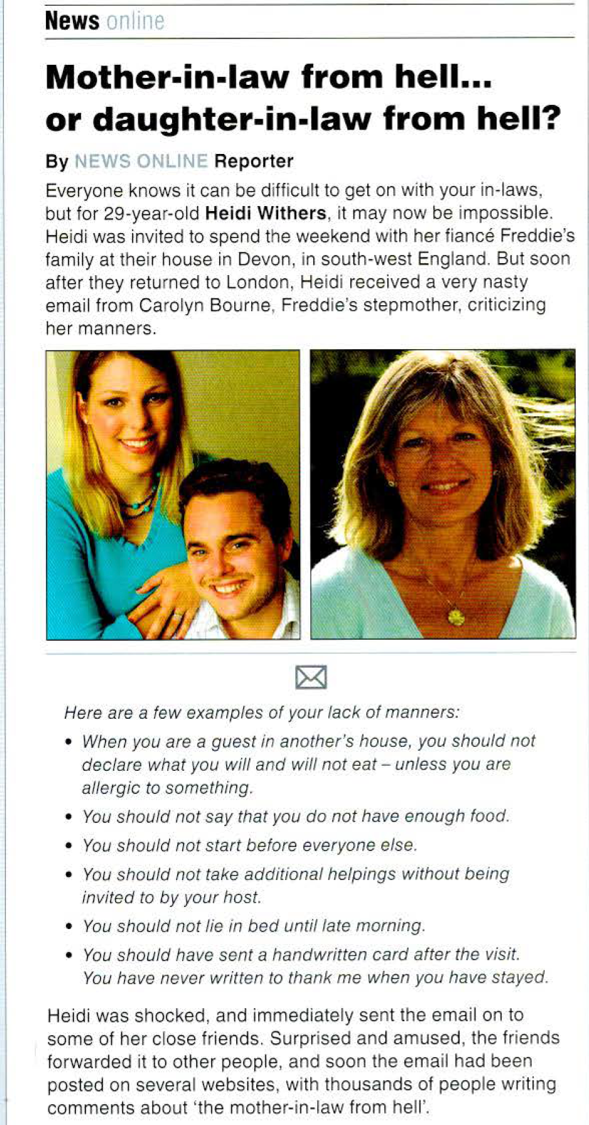 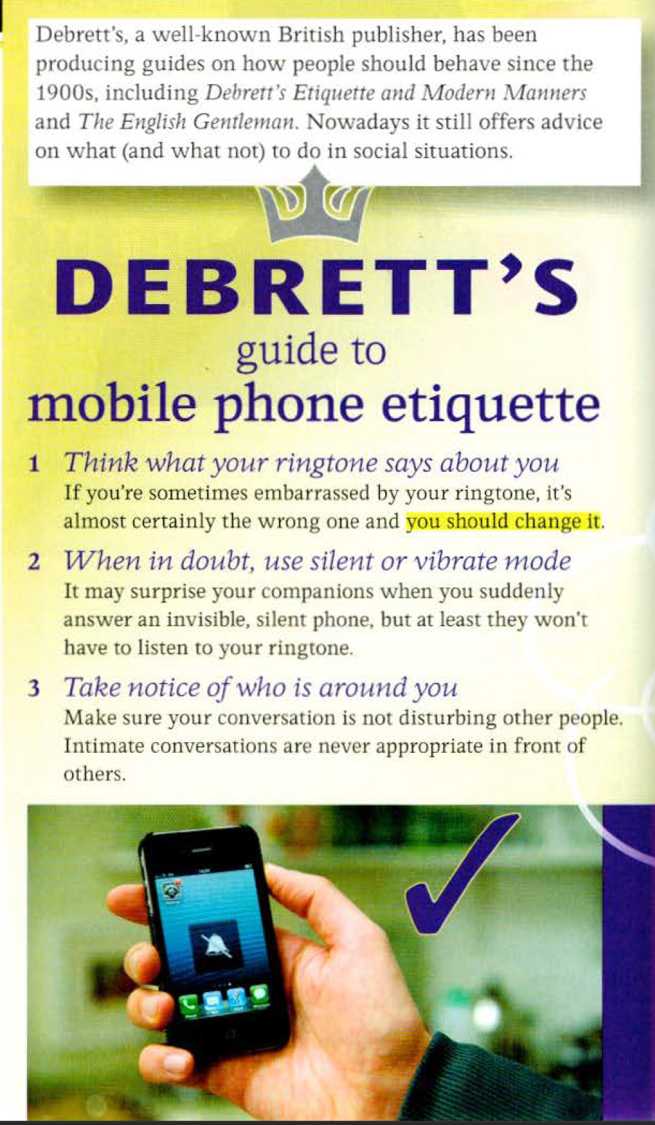 4B Reading
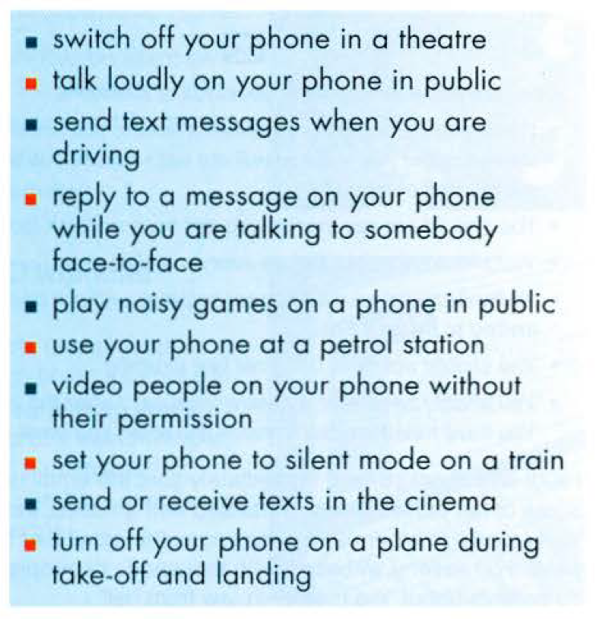 10
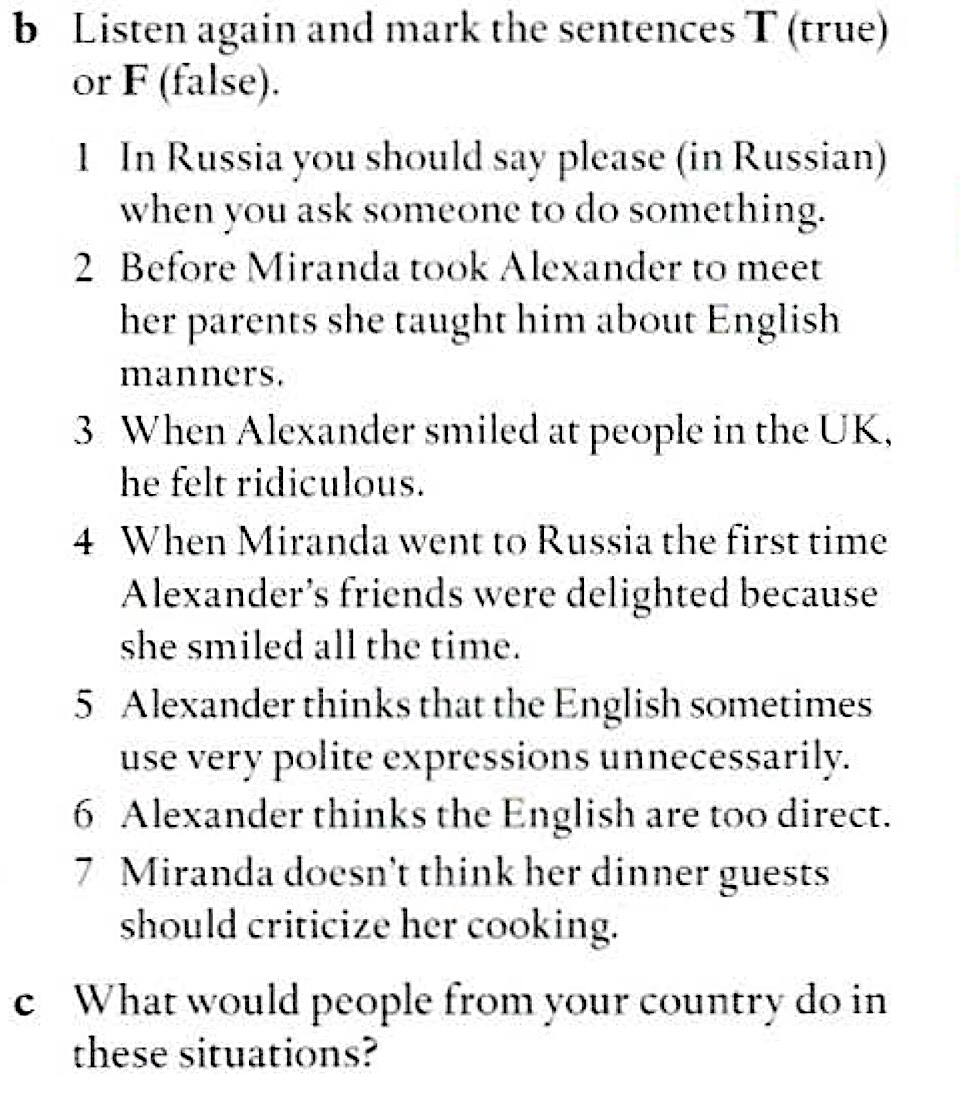 4B Listening
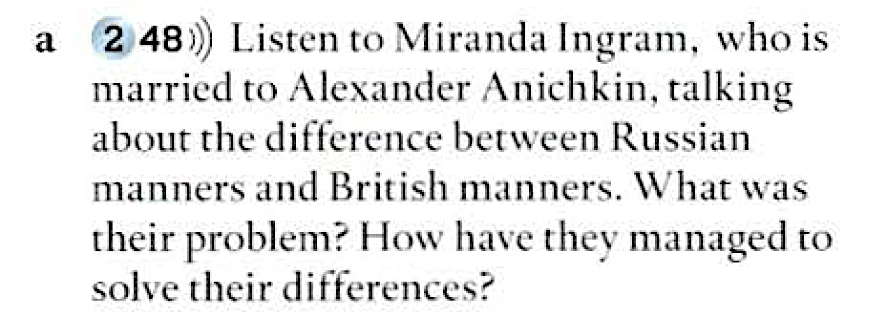 11
4B Speaking
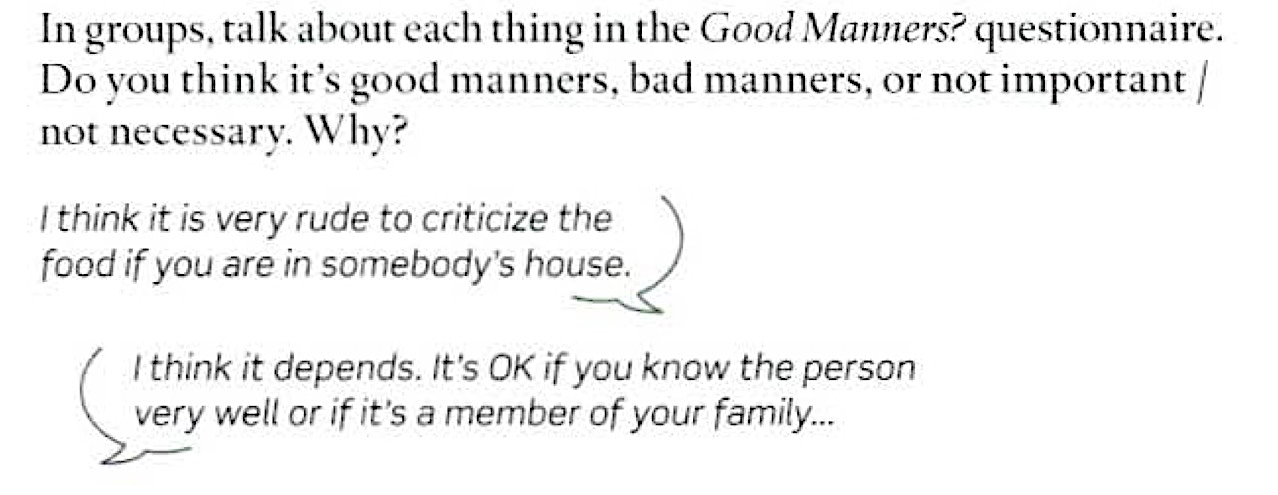 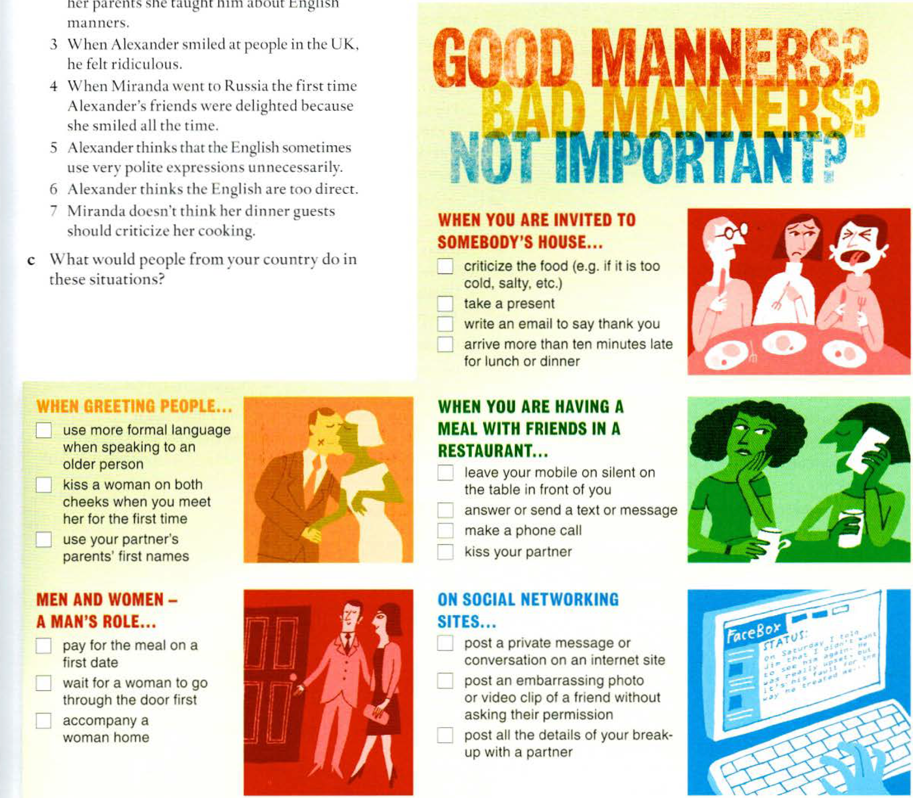 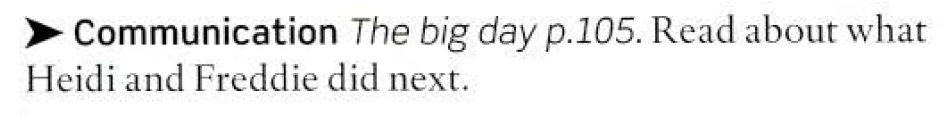 12